Figure 4. Psychophysical data. Histograms showing, for each task, performance expressed as: (A) mean percent correct ...
Cereb Cortex, Volume 11, Issue 1, January 2001, Pages 59–72, https://doi.org/10.1093/cercor/11.1.59
The content of this slide may be subject to copyright: please see the slide notes for details.
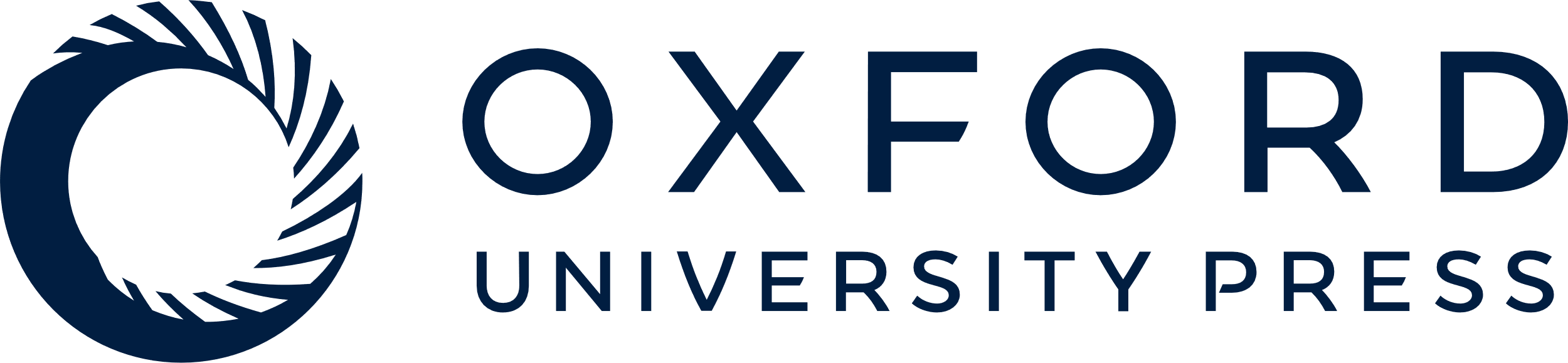 [Speaker Notes: Figure 4.  Psychophysical data. Histograms showing, for each task, performance expressed as: (A) mean percent correct responses; (B) mean orientation difference; (C) mean reaction time. Vertical bars indicate standard error of the mean (SEM).


Unless provided in the caption above, the following copyright applies to the content of this slide: © Oxford University Press]